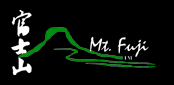 Hibachi & Asian Bistro
5th Floor Analytics Consultants:
Brittany Bardo
Jamie Clarke
Kevin Quinn Jr.
Jordan Scott
Jie Yeung
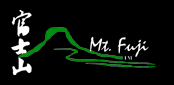 CLIENT BACKGROUND
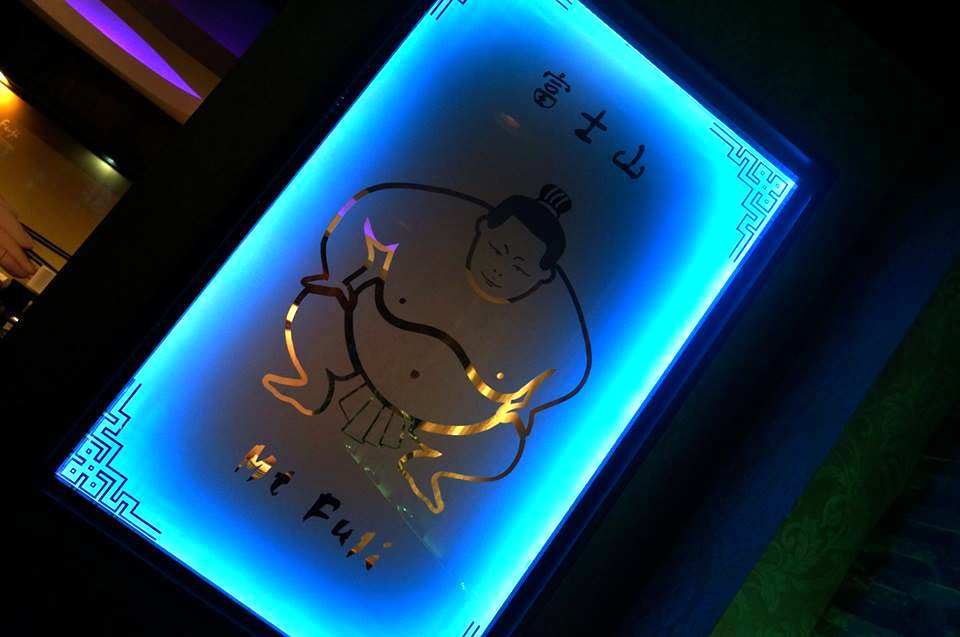 Mt. Fuji Asian Bistro → family owned small restaurant chain in Pennsylvania
3 locations - Newtown, Ardmore, and Southampton
First restaurant opened in 2001, their newest expansion in Ardmore was in 2013
Target market is higher income adults ages  21-60 
Decent digital marketing presence → Websites for Southampton and Newtown→ Facebook page→ Yelp 
Missing website for Ardmore location
Mt. Fuji Asian Bistro → family owned small restaurant chain in Pennsylvania
3 locations - Newtown, Ardmore, and Southampton
First restaurant opened in 2001, their newest expansion in Ardmore was in 2013
Target market is higher income adults ages  21-60 
Decent digital marketing presence → Websites for Southampton and Newtown→ Facebook page→ Yelp 
Missing website for Ardmore location
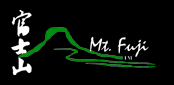 PREVIOUS DIGITAL PRESENCE
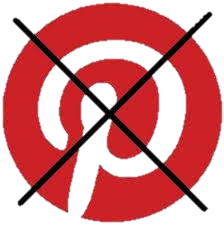 Social Media Platforms:
No Twitter
No Pinterest 
No Instagram
Existing Facebook → decent following but inconsistent posts  and very little activity→ 3 locations=complicated for FB 
Website:
- Boring colors & website design- Navigation menu hard to navigate- Couldn’t disable background music- No website menu for Ardmore location- No social media icons
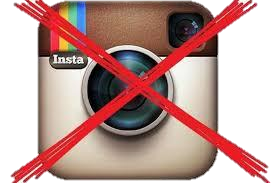 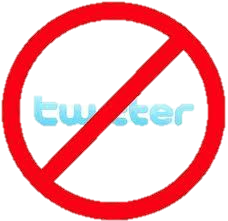 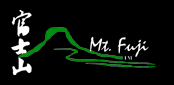 OVERVIEW & 
OBJECTIVES
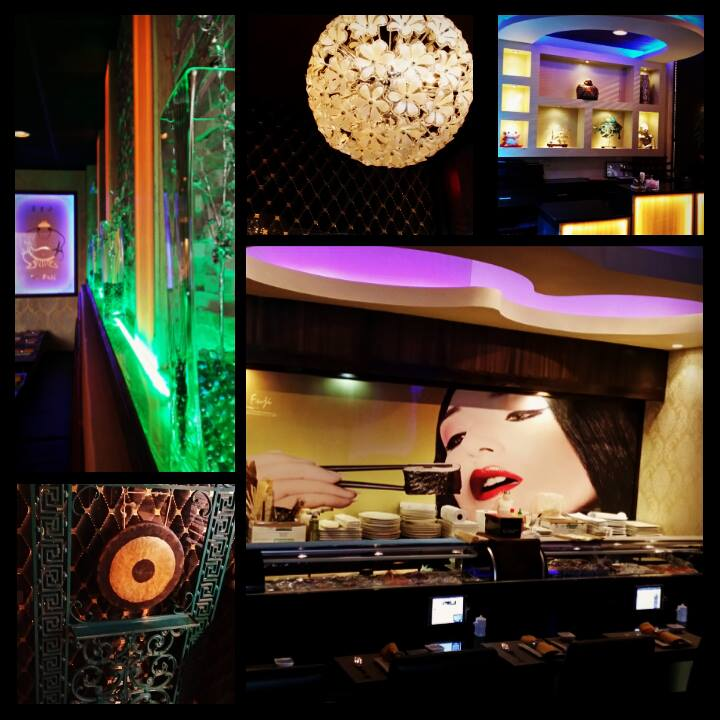 Completely Redesign Website
Created entirely new page for Ardmore Location 
Increase website traffic and brand awareness through Google Adwords Campaign
 Increase sales and customer base through Living Social Campaign
Improve and manage existing Facebook page
Create Instagram, Pinterest, and Twitter accounts to improve social media presence
[Speaker Notes: 3 locations - complicated for FaceBook. Need an overview slide as what was done.]
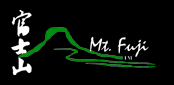 GOOGLE ADWORDS: OBJECTIVES
Launch one successful Google AdWords Campaign
Increase brand awareness for Mt. Fuji 
Implement cost effective strategy → budget of $25.00
Increase sales
Promote and drive traffic to the new Ardmore, PA, website
Improve Search Engine Optimization for Mt. Fuji
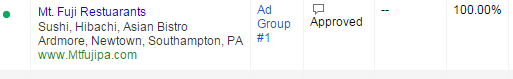 [Speaker Notes: Explain reason well. add a slide explaining if objectives were met.]
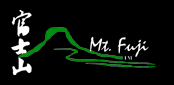 GOOGLE ADWORDS: CAMPAIGN
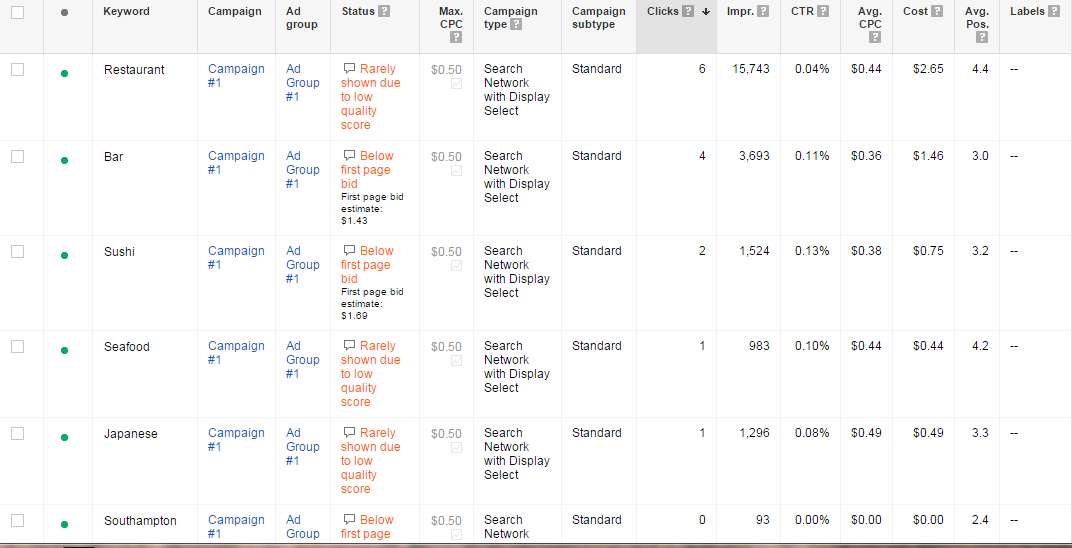 [Speaker Notes: Explain low quality score for website. Hard to see.]
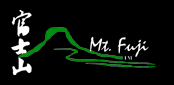 GOOGLE ADWORDS: METRICS
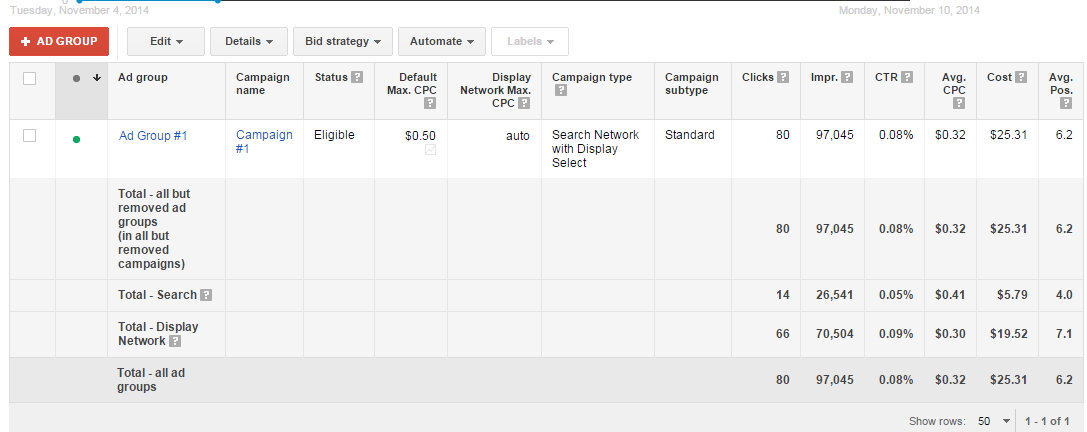 [Speaker Notes: needs to be reformed.]
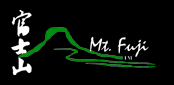 GOOGLE ADWORDS: CONCLUSION
Geo-targeted the greater Philadelphia area within a 15 mile radius.
Ardmore, PA website was not launched
Resulted in a low quality score from Google

OBJECTIVES
Increase awareness for Mt. Fuji ✔
People found out about new Ardmore location
Promote and drive traffic to Ardmore website ✘
The Ardmore website was down, however 97,000 impressions promoted the new location
Improve SEO for Mt. Fuji ✔
Over 97,000 impressions
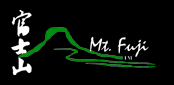 WEBSITE: OBJECTIVES
Completely redesign website to make more visually appealing and functional for customers
Add page for new Ardmore Location
Link social media pages to website via icons
Create an easier to use navigation menu
Delete music from page
Decreases Bounce Rate
Update restaurant menu and contact information pages
Optimize website for mobile devices
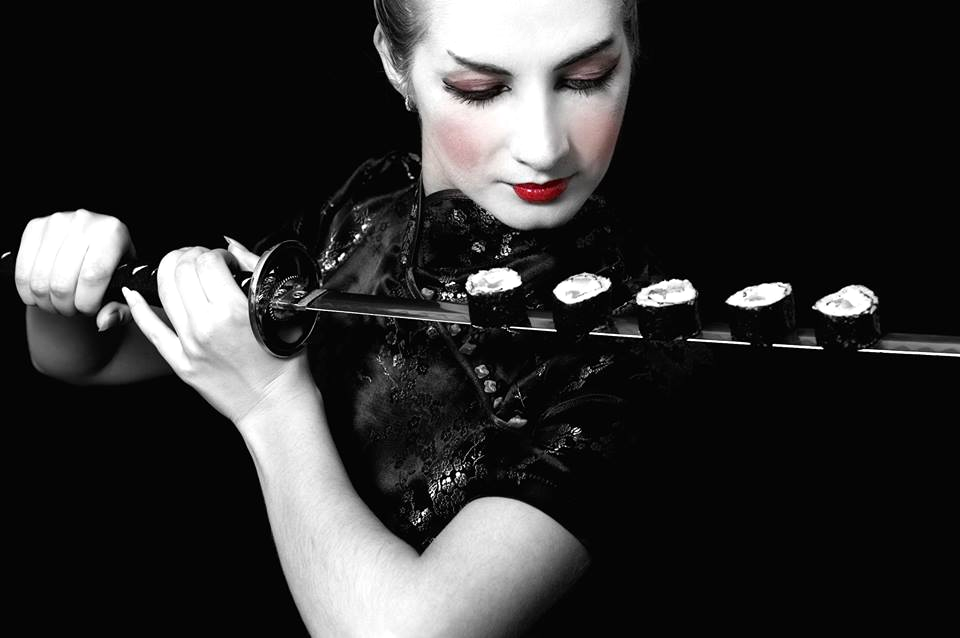 [Speaker Notes: explain on a slide: high bounce rate and Music. Explain on a slide what was done and then compare to website objectives]
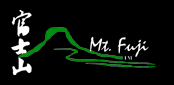 WEBSITE: BEFORE
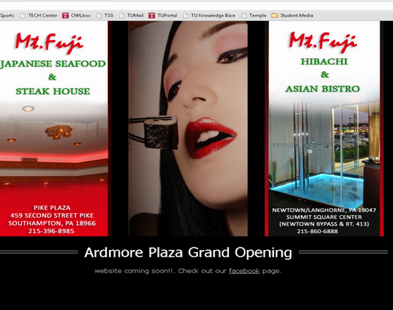 ♫♪♫♪♫♩♬♫
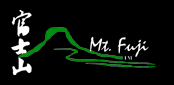 WEBSITE: AFTER
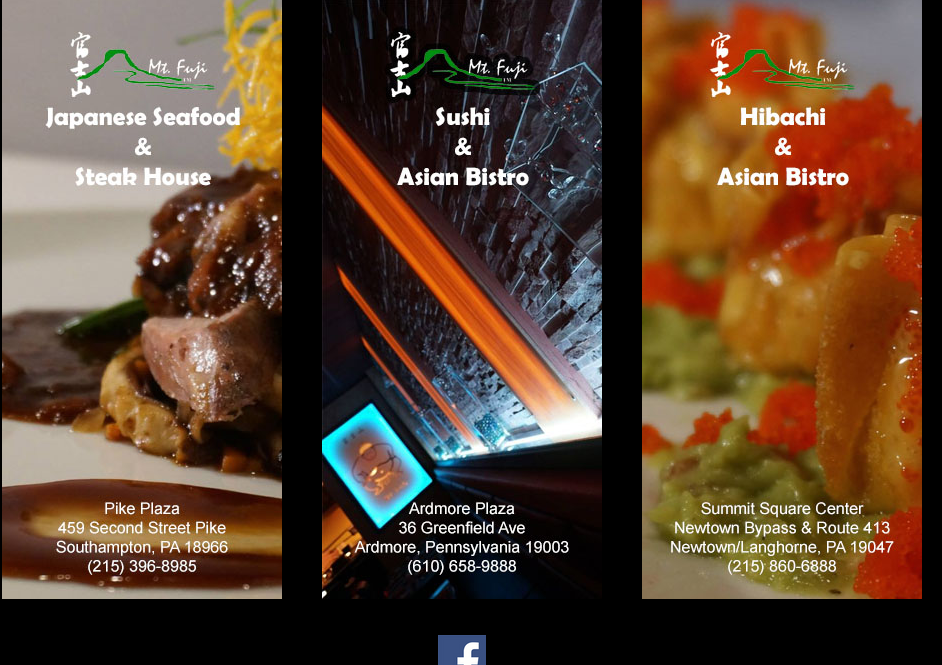 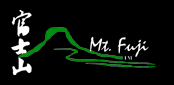 WEBSITE: NEW ARDMORE LOCATION
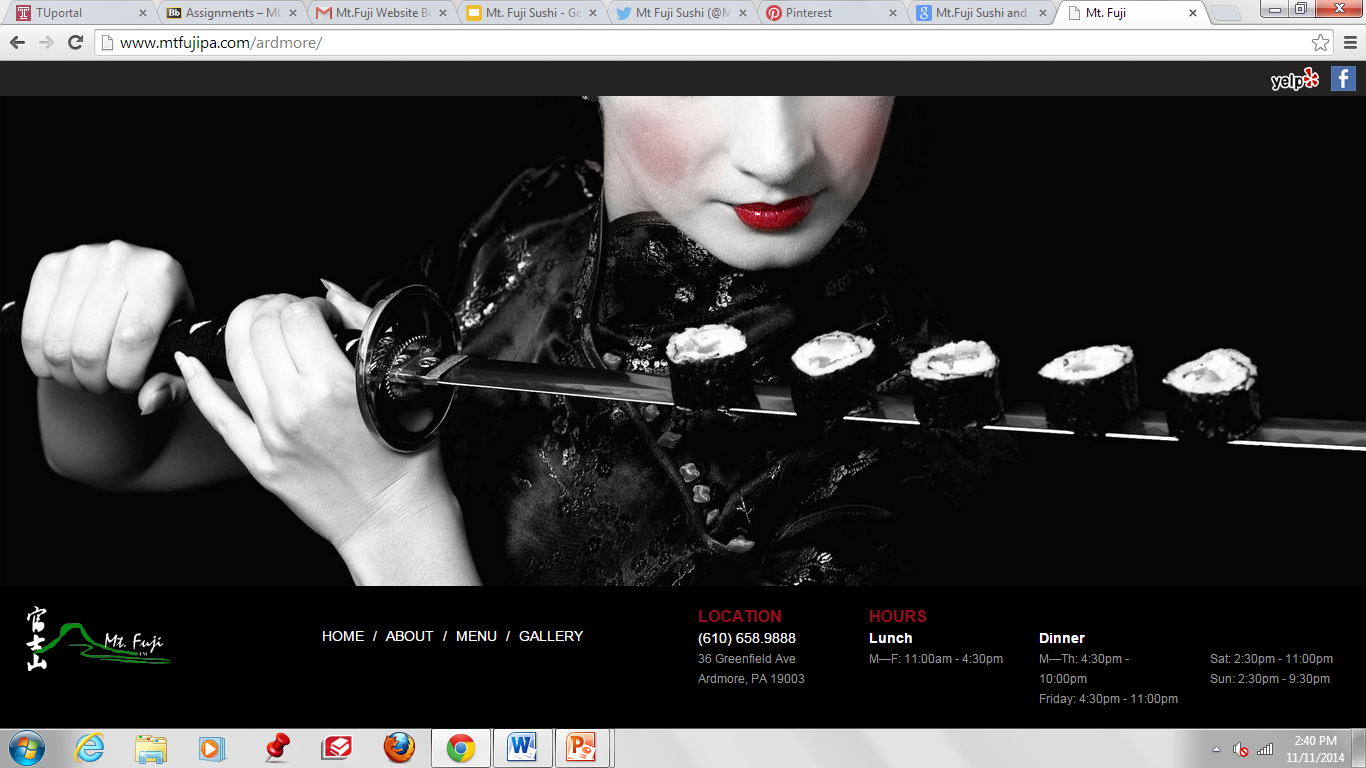 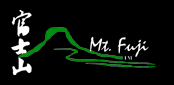 ANALYTICS: OBJECTIVES
To gain a better understanding of the Mt. Fuji customer based on the website metrics
No focus on analytics prior to consulting project implementation
Figure out what to do to increase website traffic & optimize for results
Analyze which pages had the most hits and which pages needed to be improved or fixed
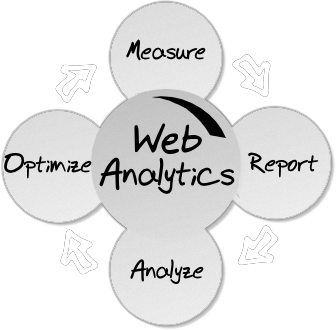 [Speaker Notes: great potential for brand building. Date of website implementation and adwords? were these analytics a result of the living social campaign? Explain]
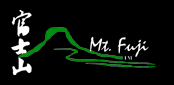 ANALYTICS: RESULTS
From September 1 - November 11
Total Visits: 9,311
Unique Visitors: 6,862 
Page Hits: 206,127
Average Time on Page: 2.6 minutes
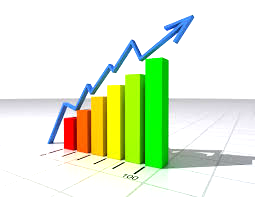 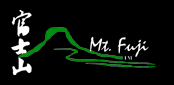 ANALYTICS: WEBSITE TRAFFIC
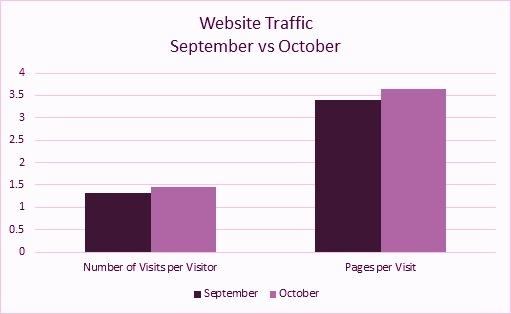 24% Increase
14% Increase
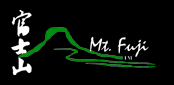 ANALYTICS: CONCLUSION
Over 8,370 of the website visits were a result of the LivingSocial Campaign 
Gained a better understanding of the weak pages and which pages customers spent most time on
After the website redesign, saw an improvement in website views and reduction in bounce rate  
By launching the Google Adwords & LivingSocial campaigns right after the new website creation, there was an increase in website traffic directly from these campaign sources
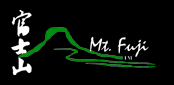 LIVINGSOCIAL: OBJECTIVES
Increase sales
Drive in new customers
Drive traffic to new website
Increase Brand Awareness
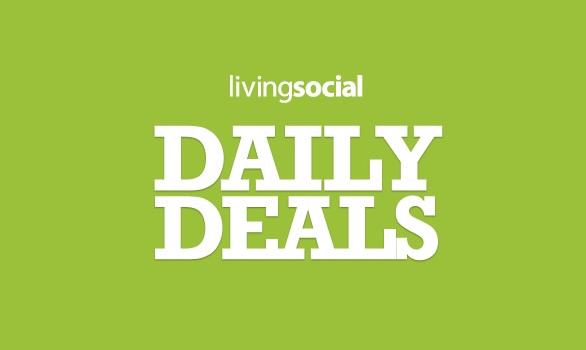 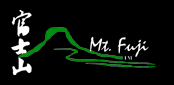 LIVINGSOCIAL: CAMPAIGN
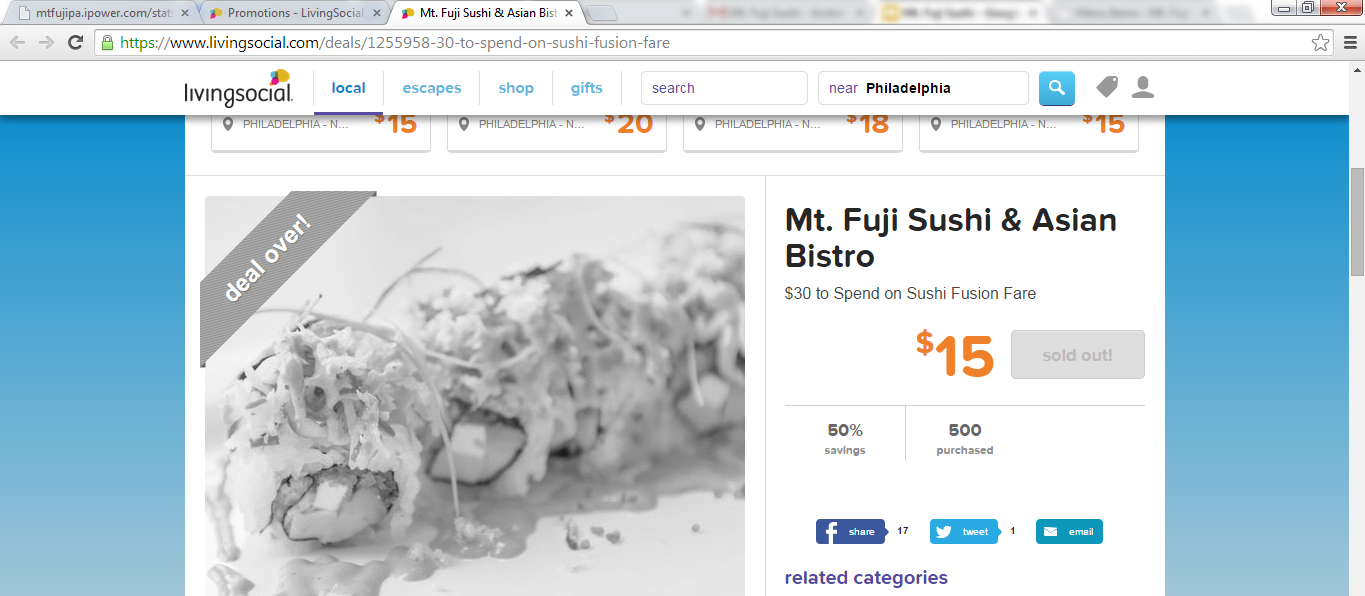 496 
Vouchers sold
244 
Vouchers redeemed
$7,725.00
Gross sales amount
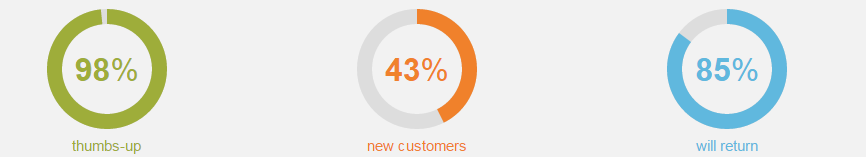 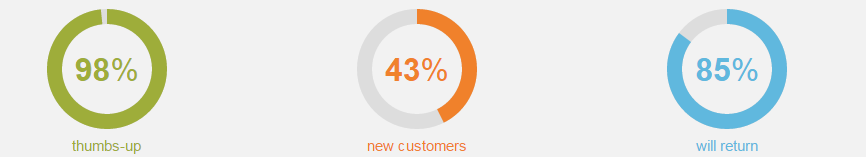 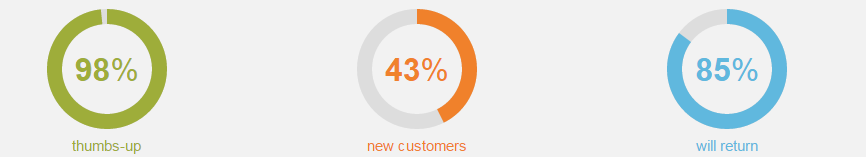 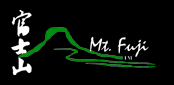 LIVINGSOCIAL: RESULTS
Benefits
Demographics
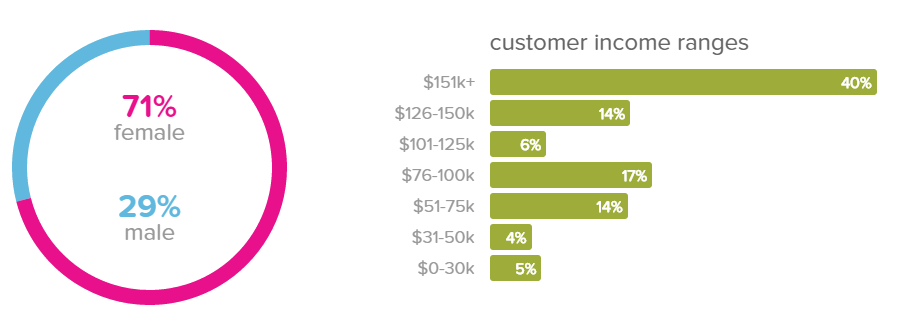 902 emails opened
8, 370 Website Visits
513 deal page views
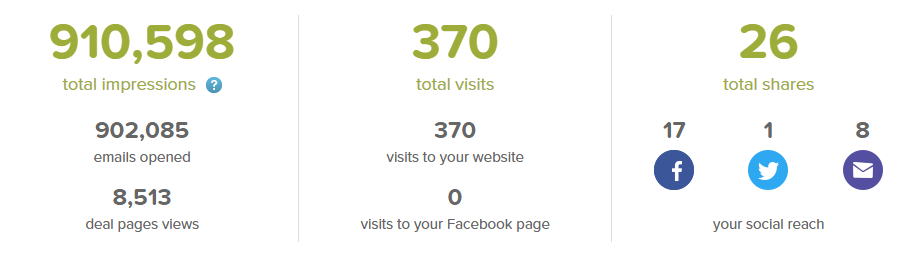 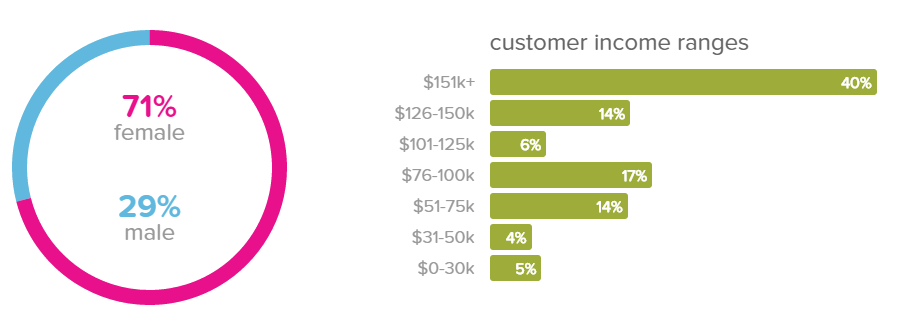 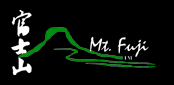 OTHER DIGITAL PLATFORMS- Facebook
Updated
Current relative posts
Reached 500 ‘Like’ benchmark 
Appeals to younger and middle age markets
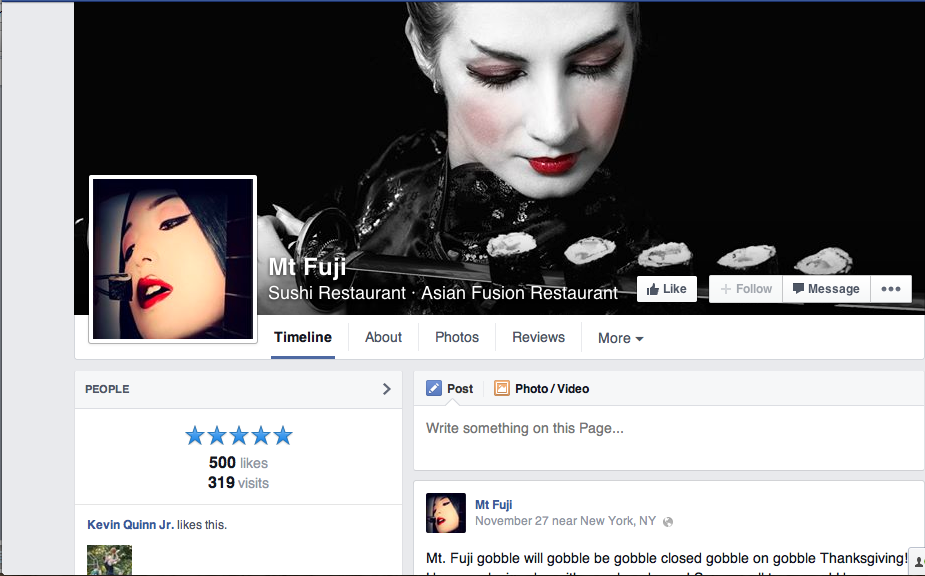 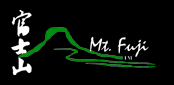 OTHER DIGITAL PLATFORMS- Instagram
Created 10/2
Gained 59 followers
Visually appealing
Attracts younger market of “Foodies”
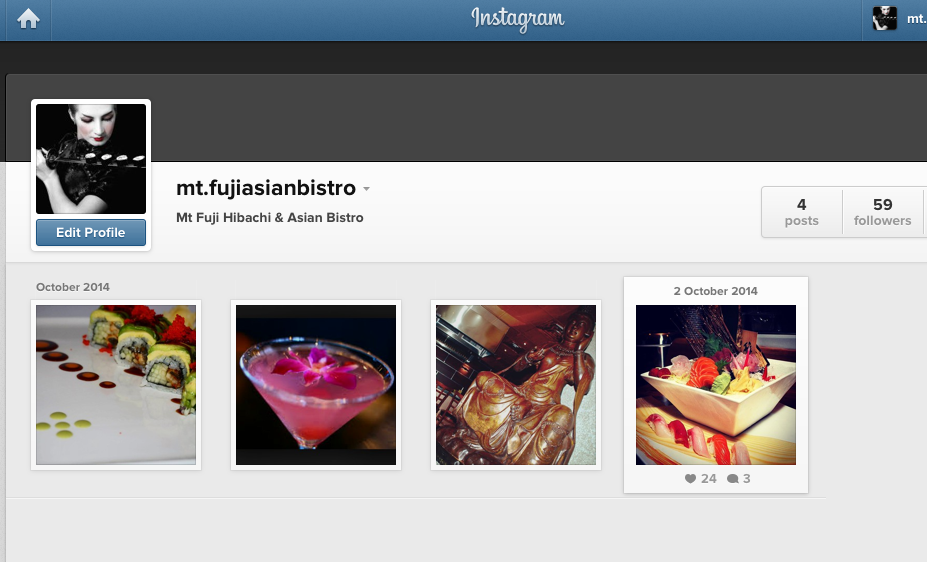 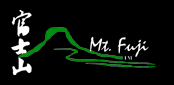 RECOMMENDATIONS FOR THE FUTURE
Continuance of Instagram, Pinterest, & Yelp
Reevaluate useful digital platforms-> deter focus from Twitter and Foursquare
Utilize active Facebook page and attempt to make consistent and engaging posts
Continuance of Living Social campaign to attract and retain new customers based on success from first campaign
Launch additional Google Adwords campaigns with different keywords to drive more traffic to the website, improve SEO, and increase brand awareness